Program Director’s Guide toMilestones Assessment &The Role of the CCC
PARTNERS IN MEDICAL EDUCATION, INC.
Presented by:
Lawrence Davis, MD, FACR
Introducing Your Presenter…
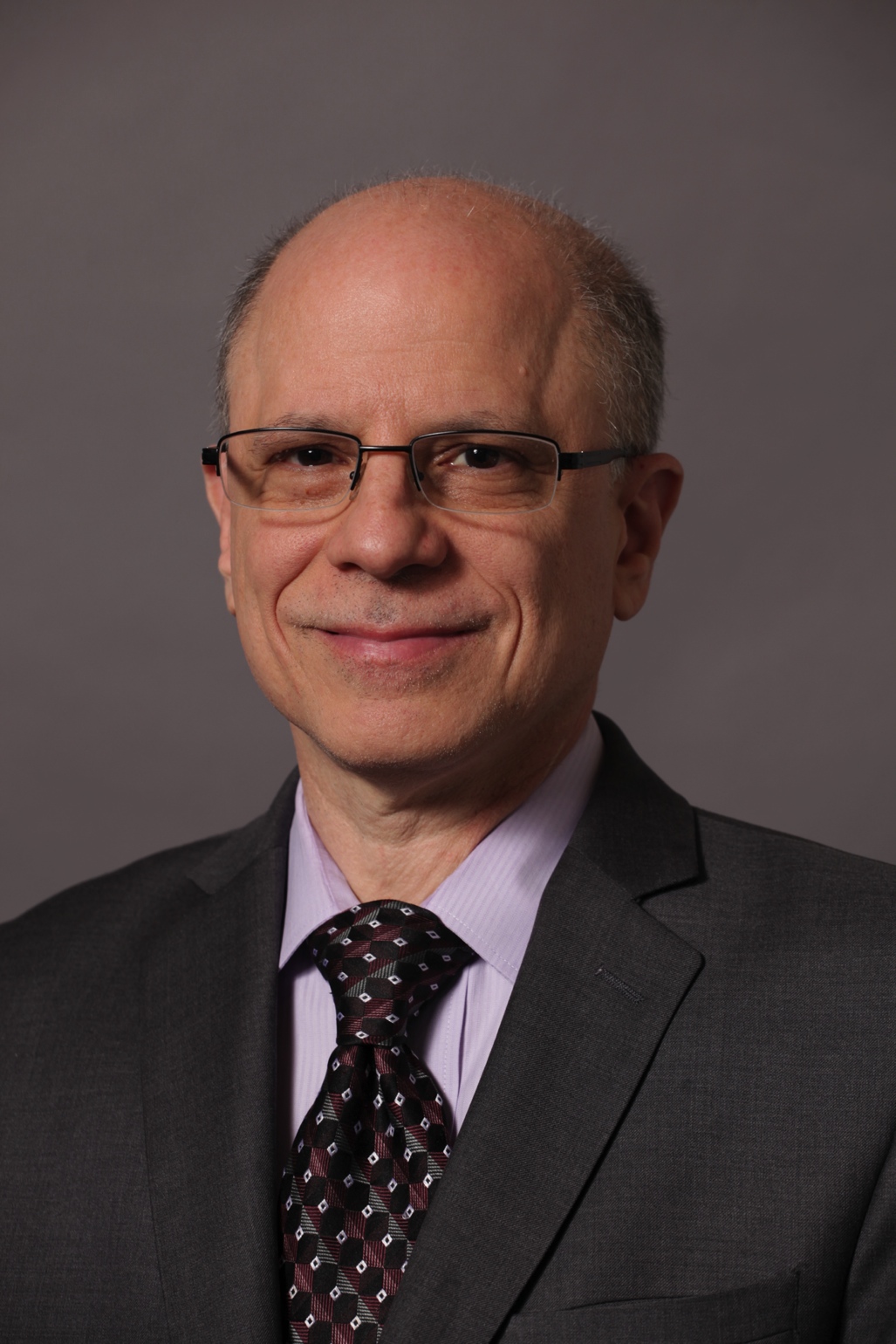 Lawrence Davis, MD, FACR

25+ years experience as an educator and proponent for GME and resident/faculty education, at both the Regional and National level

Over 20 years experience as a Diagnostic Radiology Program Director,  as well as the VP of the American College of Radiology, and President of the Association of Program Directors in Radiology 

Former Chair of the ACGME RRC for Radiology, who spearheaded the transition nationally for Radiology related to the Milestone Project and implementation of the Next Accreditation System.
2
Presented by Partners in Medical Education, Inc. - 2014
Webinar Objectives
By the end of the session the attendees will be able to:

Discuss the development of the ACGME Milestones

Describe actions training programs can take to adapt to the milestones requirement

Define the responsibilities and functions of the CCC
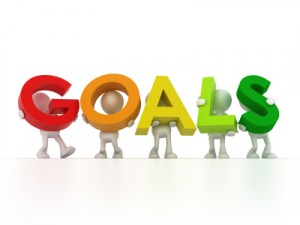 3
Presented by Partners in Medical Education, Inc. - 2014
4
Presented by Partners in Medical Education, Inc. - 2014
Milestone Development – Why?
Part of the ACGME Next Accreditation System (NAS)


Measurable outcomes based documentation of trainee performance
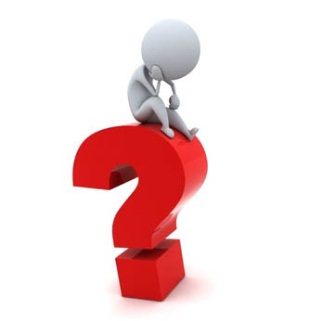 5
Presented by Partners in Medical Education, Inc. - 2014
Milestone Development – What?
Discreet educational outcomes expected through the continuum of training


Based on the 6 Core competencies
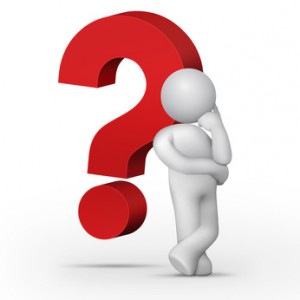 6
Presented by Partners in Medical Education, Inc. - 2014
[Speaker Notes: As resident or fellow progresses toward competency and independent practice]
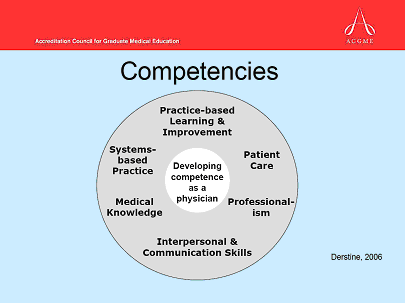 7
Presented by Partners in Medical Education, Inc. - 2014
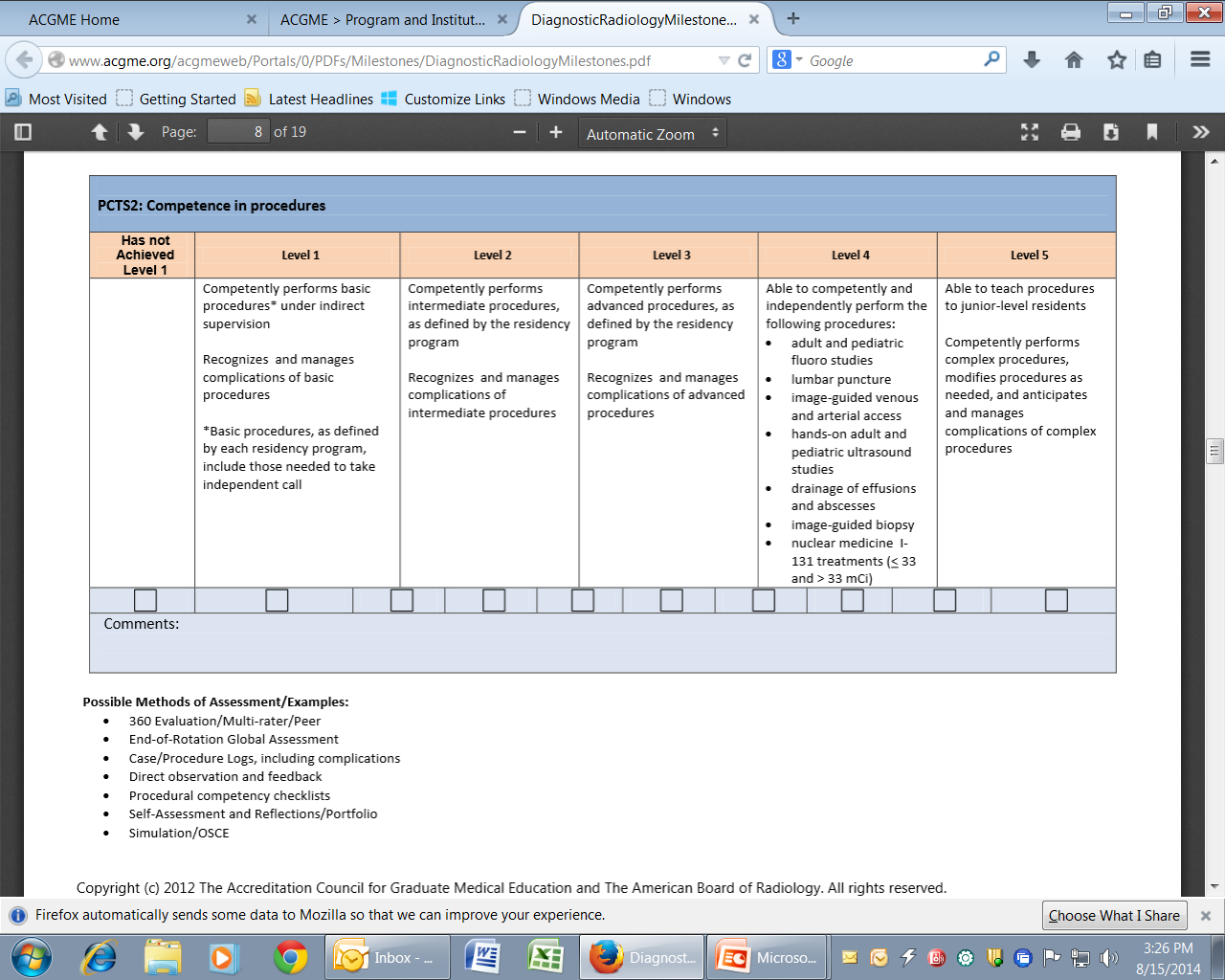 Radiology
8
Presented by Partners in Medical Education, Inc. - 2014
[Speaker Notes: Novice to expert]
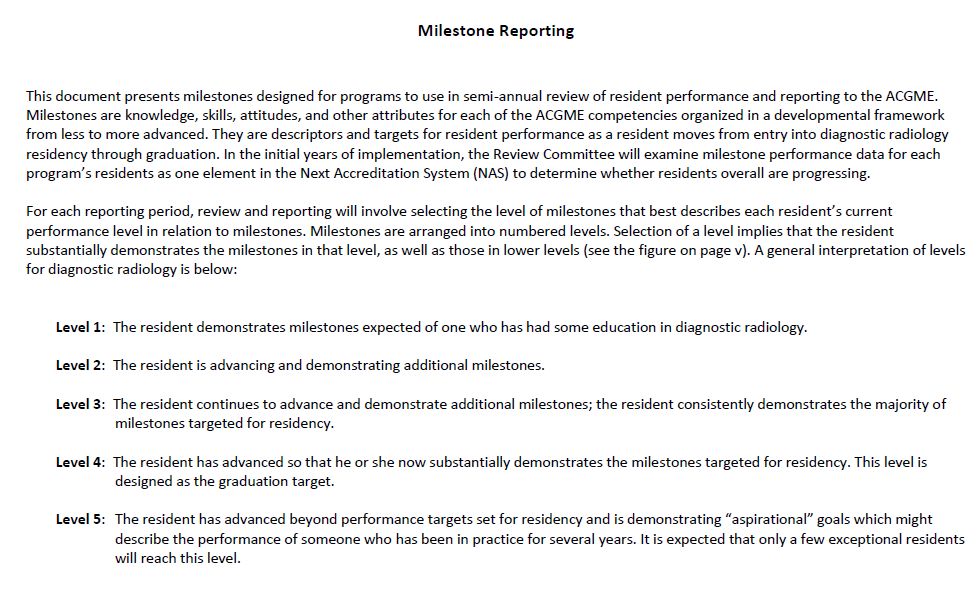 9
Presented by Partners in Medical Education, Inc. - 2014
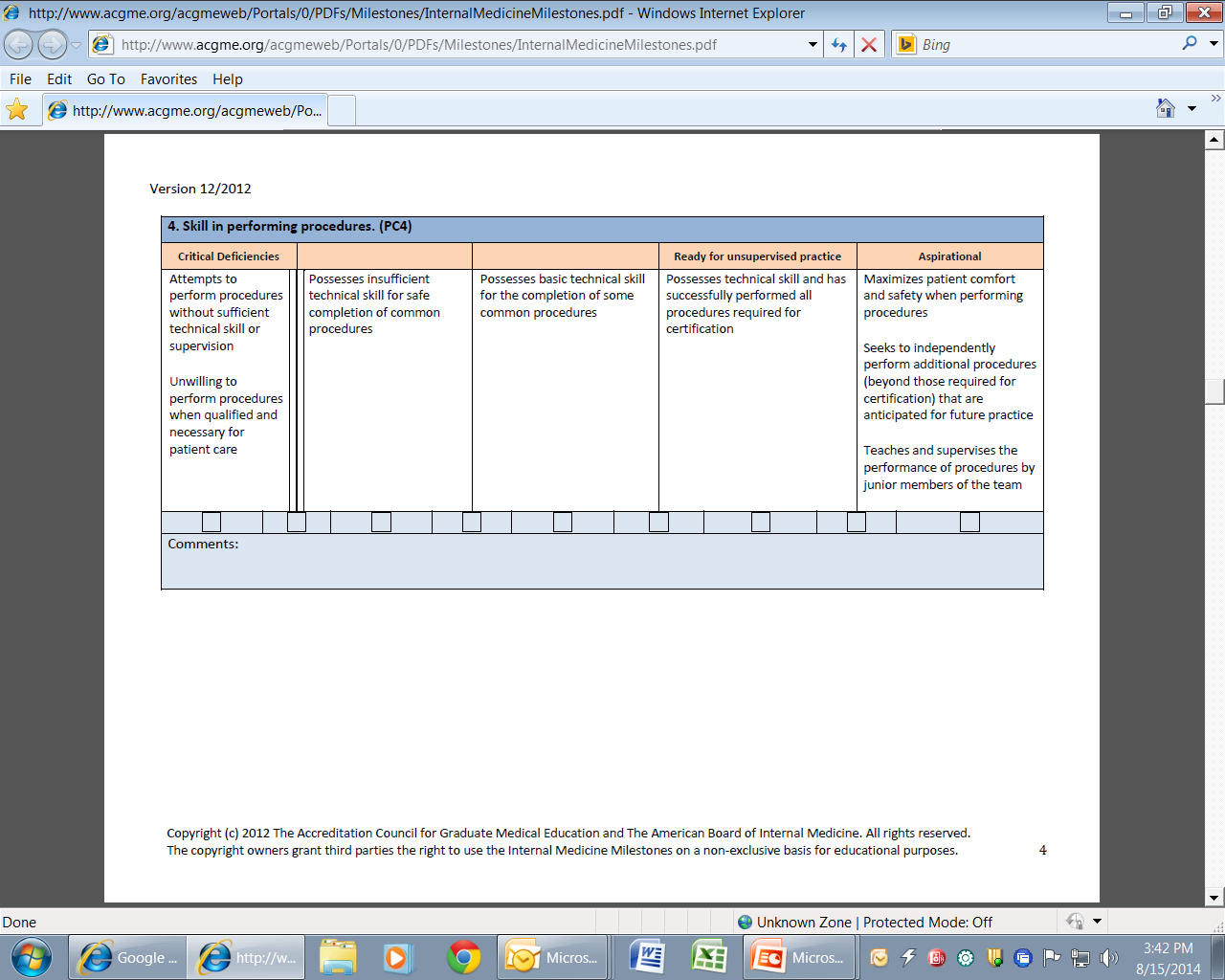 Internal Medicine
10
Presented by Partners in Medical Education, Inc. - 2014
[Speaker Notes: A general interpretation of each column for internal medicine is as follows: 
Critical Deficiencies: These learner behaviors are not within the spectrum of developing competence. Instead they indicate significant deficiencies in a resident’s performance. 
Column 2: Describes behaviors of an early learner. 
Column 3: Describes behaviors of a resident who is advancing and demonstrating improvement in performance related to milestones. 
Ready for Unsupervised Practice: Describes behaviors of a resident who substantially demonstrates the milestones identified for a physician who is ready for unsupervised practice. This column is designed as the graduation target, but the resident may display these milestones at any point during residency. 
Aspirational: Describes behaviors of a resident who has advanced beyond those milestones that describe unsupervised practice. These milestones reflect the competence of an expert or role model and can be used by programs to facilitate further professional growth. It is expected that only a few exceptional residents will demonstrate these milestones behaviors. 
For each ACGME competency domain, programs will also be asked to provide a summative evaluation of each resident’s learning trajectory.]
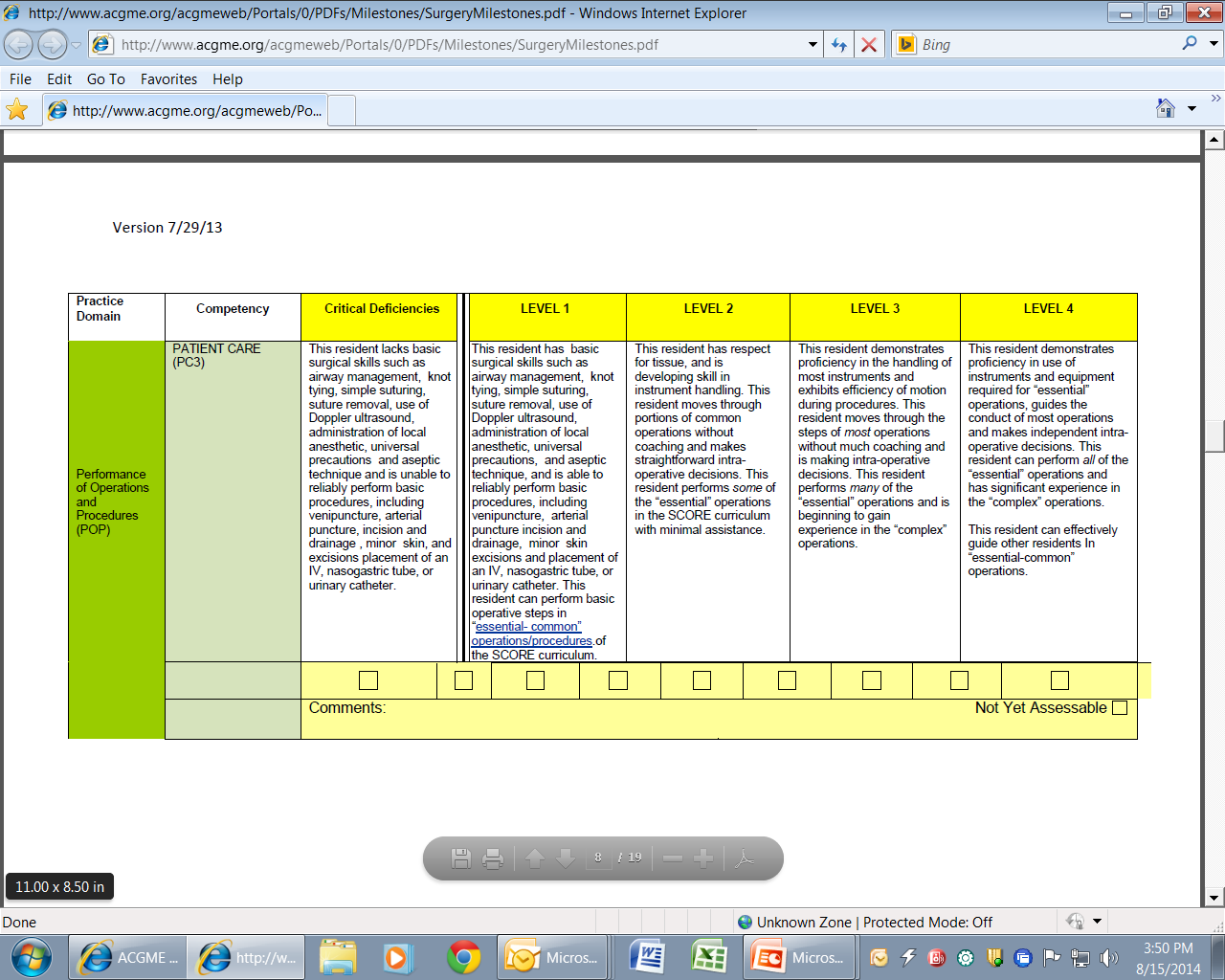 11
Surgery
Presented by Partners in Medical Education, Inc. - 2014
Milestone Development – What?
Graduation “targets” not “ requirements” marking transition from GME into lifelong learning and Maintenance of Certification (MOC)

Some are “Aspirational”
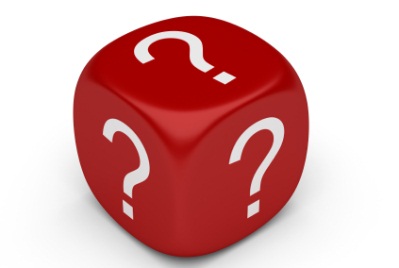 12
Presented by Partners in Medical Education, Inc. - 2014
Milestone Development – Who?
Specialty specific milestones working groups and some  advisory groups


Separate working group for core program and each dependent fellowship program
13
Presented by Partners in Medical Education, Inc. - 2014
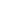 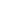 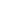 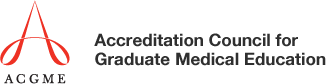 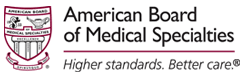 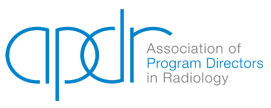 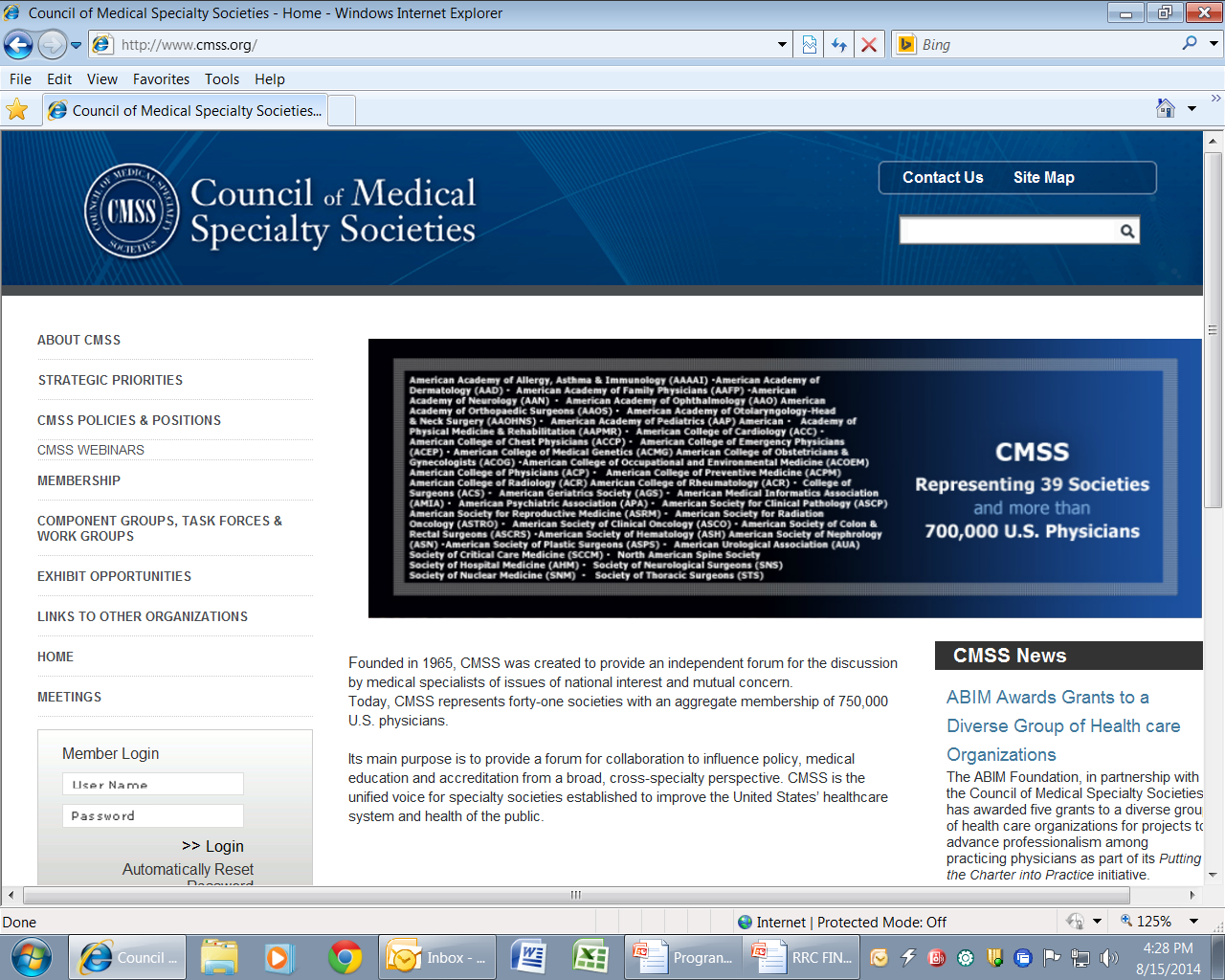 14
Presented by Partners in Medical Education, Inc. - 2014
Milestone Development Value
Behavior anchors Program Directors (PDs) can use to assess trainees-assure achievement of required skills and attributes

Help guide curriculum development

Indicator of how good the teaching is – did trainees learn what we thought we taught them
15
Presented by Partners in Medical Education, Inc. - 2014
Milestone Development Value
Allows extension of “cycle length” – key component of the Next Accreditation System (NAS)

Allows more objective feedback to trainees

Allows early identification of trainee having trouble – “no trainee left behind”
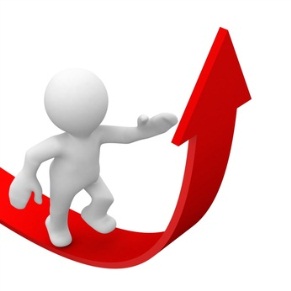 16
Presented by Partners in Medical Education, Inc. - 2014
Milestone DevelopmentHow Can Programs Adapt?
PD appoints Clinical Competency Committee (CCC)

Team based activity
17
Presented by Partners in Medical Education, Inc. - 2014
[Speaker Notes: Using a committee will increase the chances for a more balanced  evaluation of each resident]
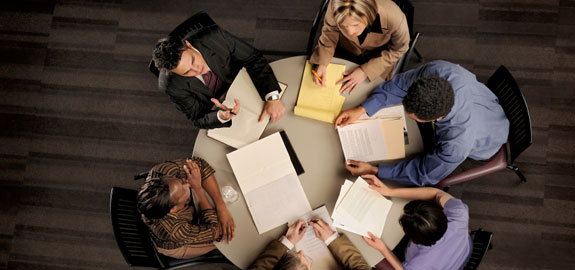 18
Presented by Partners in Medical Education, Inc. - 2014
[Speaker Notes: CCC]
Clinical Competency Committee
V.A.1.a		At a minimum CCC must be composed 			of 3 members of the program faculty

V.A.1.a.(1)		Others eligible for appointment to the 			committee include faculty from other 			programs & non-physician members of 			the health care team if they are 				program faculty
19
Presented by Partners in Medical Education, Inc. - 2014
[Speaker Notes: Radiation physicist
Clinical psychologist]
Clinical Competency Committee
V.A.1.b		There must be a written description of 			the responsibilities of the CCC

V.A.1.b.(1)		The Clinical Competency Committee 			should:
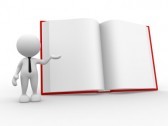 20
Presented by Partners in Medical Education, Inc. - 2014
Clinical Competency Committee
V.A.1.b.(1).(a)	Review all resident evaluations semi-			annually

V.A.1.b.(1).(b)	Prepare and assure the reporting of 			milestones evaluation of each resident 			semi-annually to ACGME

V.A.1.b.(1).(c)	Advise the PD regarding resident 				progress, including promotion, 				remediation, and dismissal
21
Presented by Partners in Medical Education, Inc. - 2014
Clinical Competency CommitteeComposition
Size and makeup depends on program size and complexity

Program Coordinators (PCs) should be “support only” not voting members

Residents-under active discussion by ACGME
22
Presented by Partners in Medical Education, Inc. - 2014
[Speaker Notes: One size doesn’t fit all!

Residents- NOT PEERS can include extra year chief resident??
Chief residents may attend CCC meetings if they have completed a core residency program in their specialty discipline, possess a faculty appointment from the program, and are eligible for specialty board certification.  They cannot be members of the CCC.”
the August 2014 updated FAQ on the ACGME website under the Milestones link]
Clinical Competency CommitteeComposition
Broad representation of sites and divisions

Senior  and junior faculty 

My own program’s experience
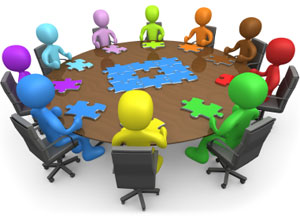 23
Presented by Partners in Medical Education, Inc. - 2014
[Speaker Notes: One size doesn’t fit all!
 My program experience:
40 resident 10 members with membership of all 10 divisions
Split equally between 2 campuses
Senior faculty and engaged junior faculty
PD and 2 PCs and physicist]
Clinical Competency CommitteeComposition
Should program Director chair the CCC?
ACGME not prescriptive
Anesthesia – NO!!  (ABA rule)
My program – Yes 
Depends on personality of PD – must be a facilitator and NOT monopolize the discussion
24
Presented by Partners in Medical Education, Inc. - 2014
Clinical Competency CommitteeFunction
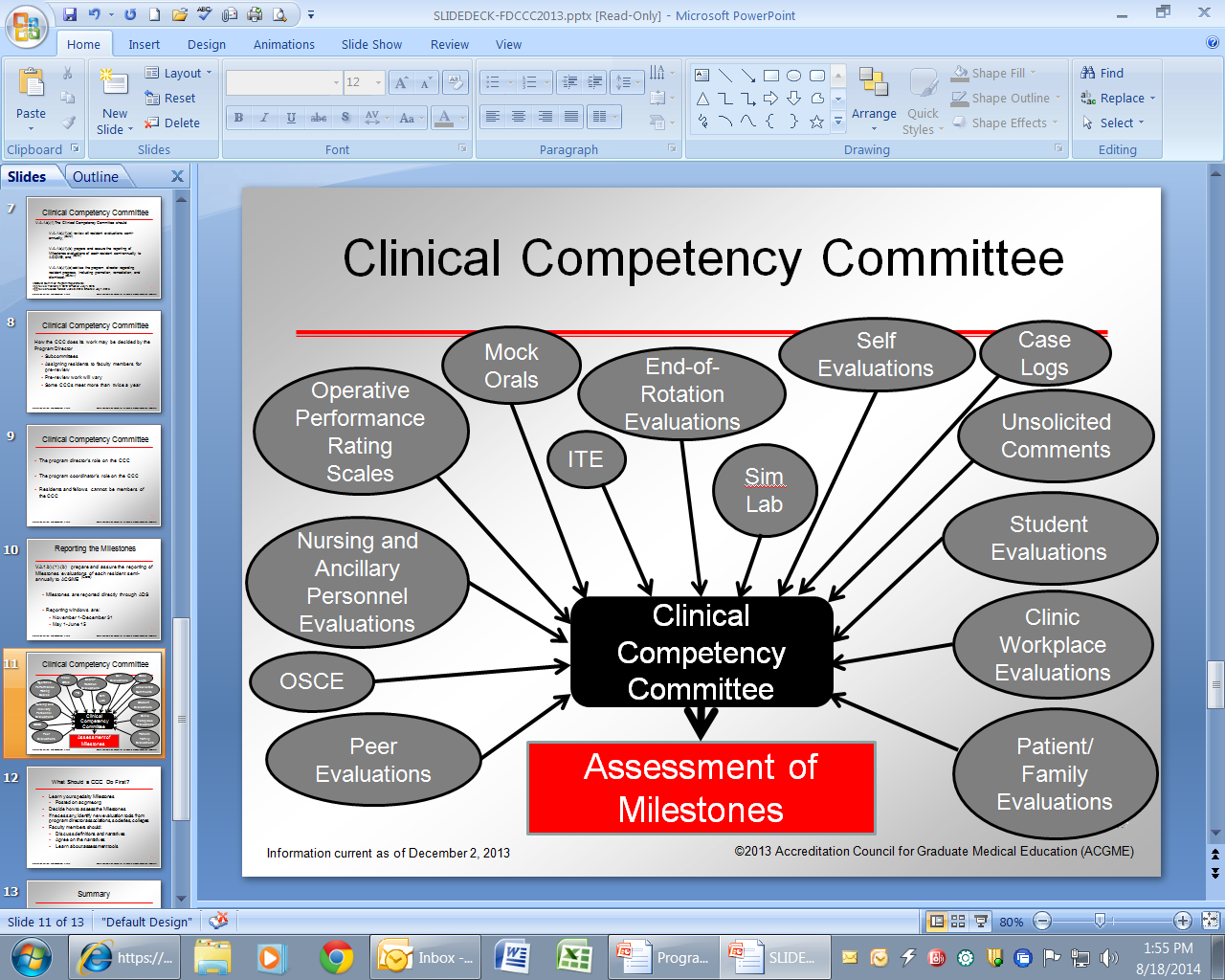 25
Presented by Partners in Medical Education, Inc. - 2014
[Speaker Notes: Review all data elements/evaluations  that relate to the milestones]
Clinical Competency CommitteeFunction
Does committee have to discuss each trainee at length?

One process doesn’t fit all: large core program vs. small fellowship program

ACGME estimates 60-90 minutes per resident
26
Presented by Partners in Medical Education, Inc. - 2014
Clinical Competency CommitteeFunction
My program’s experience

40 residents x 90 minutes x 11 faculty = 660 faculty hours

Pre review of each resident by a team of 2 reviewers

Each team creates consensus report on every assigned resident

All data coordinated by Program Coordinators
27
Presented by Partners in Medical Education, Inc. - 2014
[Speaker Notes: 82 8 hr days= 4 months]
Clinical Competency CommitteeFunction
My program’s experience
Consent agenda- brief presentation and discussion of residents without issues

In-depth discussion of residents with  issues as identified by team or any committee member

Key: team members must have worked with assigned resident during evaluation period

Key: ALL residents are discussed by CCC
28
Presented by Partners in Medical Education, Inc. - 2014
Clinical Competency CommitteeTime Commitment
My program’s experience
Committee members – pre-work ~10 hours over 2 weeks

Committee meetings – two 90 minute meetings each cycle

Milestone reporting periods
Nov 1- Dec 31
May 1 – June 15
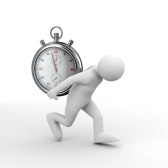 29
Presented by Partners in Medical Education, Inc. - 2014
Clinical Competency CommitteeTime Commitment
My program’s experience – PD
~ 20 hours for each cycle
Nag all faculty and residents to turn in all required evaluation data
Nag each  team to finalize consensus reports
Review all consensus reports before CCC meeting
Organize meeting and agenda
Review final milestone levels for accuracy before submitted to ACGME
30
Presented by Partners in Medical Education, Inc. - 2014
[Speaker Notes: Review final milestone levels for accuracy before submitted to ACGME—STRESS THIS!!!]
Clinical Competency CommitteeTime Commitment
My program’s experience – PC
~ 24 hours total for 2 PCs for each cycle
Gather and coordinate all data elements
Distribute to and collect data/consensus reports from each CCC team
Prepare for meeting
Coordinate final milestone results
Enter milestone levels into ACGME website
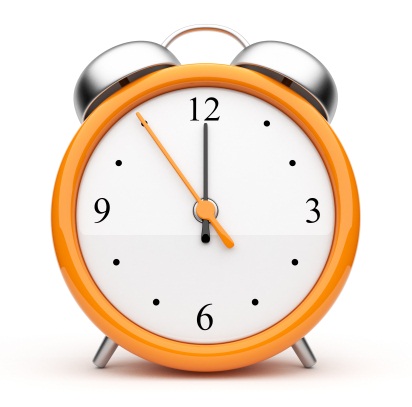 31
Presented by Partners in Medical Education, Inc. - 2014
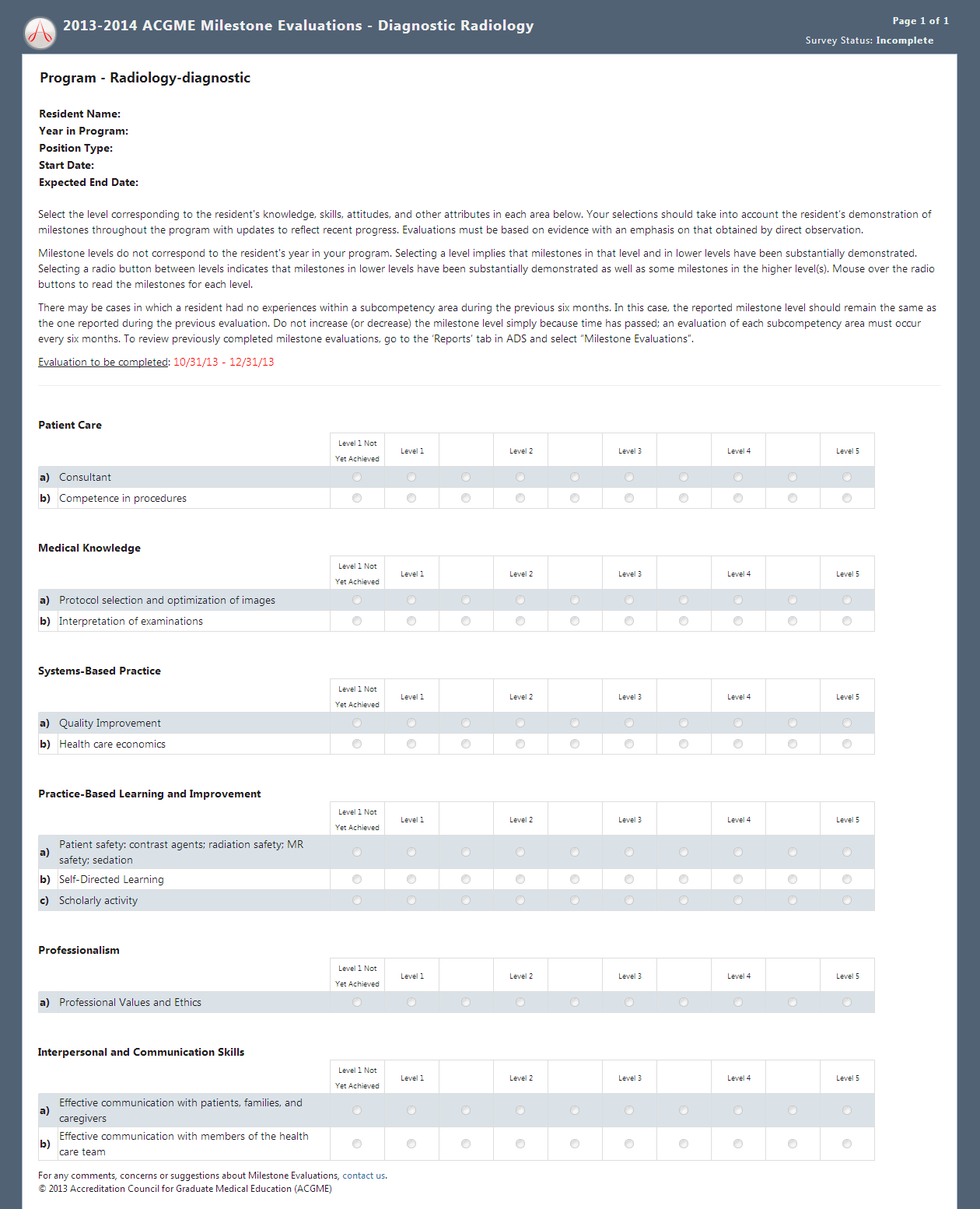 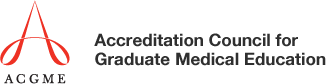 Hover mouse over radio-buttons to show narratives
Selects appropriate protocols and contrast agent/dose for intermediate imaging as defined by the residency program
32
Presented by Partners in Medical Education, Inc. - 2014
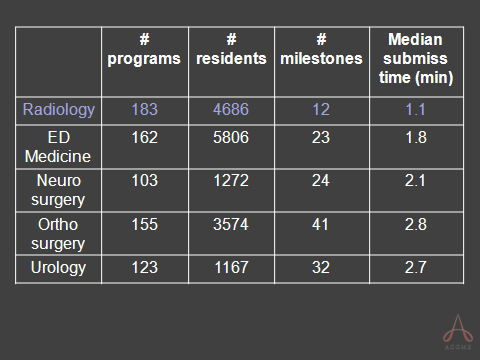 33
Presented by Partners in Medical Education, Inc. - 2014
Milestone DevelopmentHow Can Programs Adapt
Engage and rely on CCC

Review Program Requirements (PRs) & Milestones document with CCC

Discuss process to be used with CCC

Define evaluation tools to be used for each milestone
34
Presented by Partners in Medical Education, Inc. - 2014
Milestone DevelopmentHow Can Programs Adapt
Educate the faculty
Educate the residents
Review each Milestone with all the program’s faculty and residents
What they mean
What evaluation tools will be used
Educate them AGAIN and AGAIN!
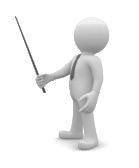 35
Presented by Partners in Medical Education, Inc. - 2014
Milestone DevelopmentHow Can Programs Adapt
Adapt current evaluation tools

Create and adopt new evaluation tools

Standardize how all CCC members assign appropriate milestone levels – BE EXPLICIT
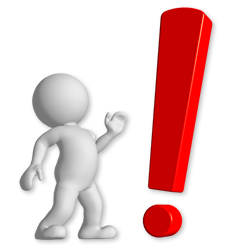 36
Presented by Partners in Medical Education, Inc. - 2014
[Speaker Notes: Adapt current evaluation tools—EG New Innovations

Create and adopt new evaluation tools-program creates own, use those from Prog Dir society or College]
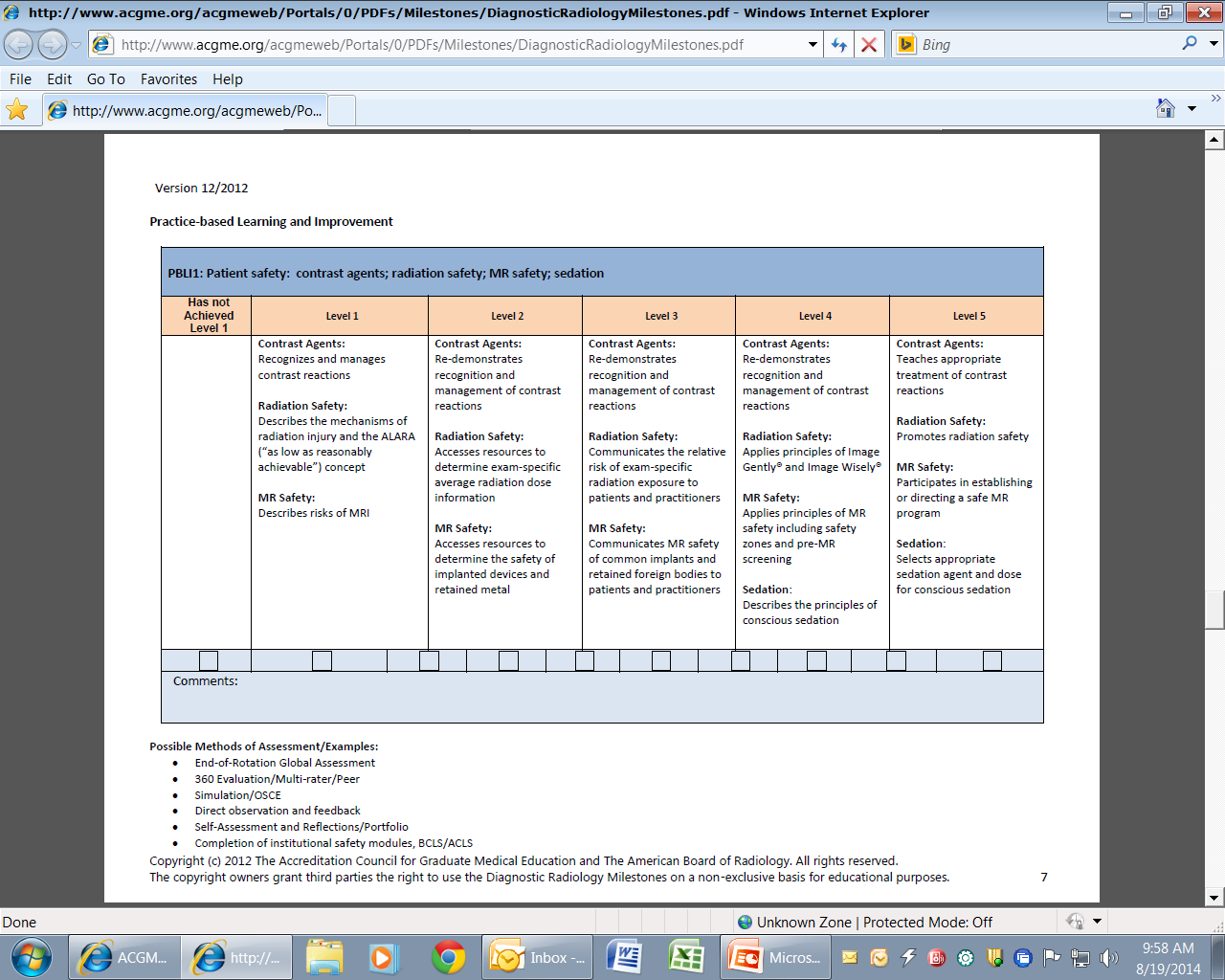 37
Presented by Partners in Medical Education, Inc. - 2014
[Speaker Notes: Contrast- Simulation
Rad/MRI safety created a 3 institution on line MRI and rad safety test
Sedation- on line hosp module]
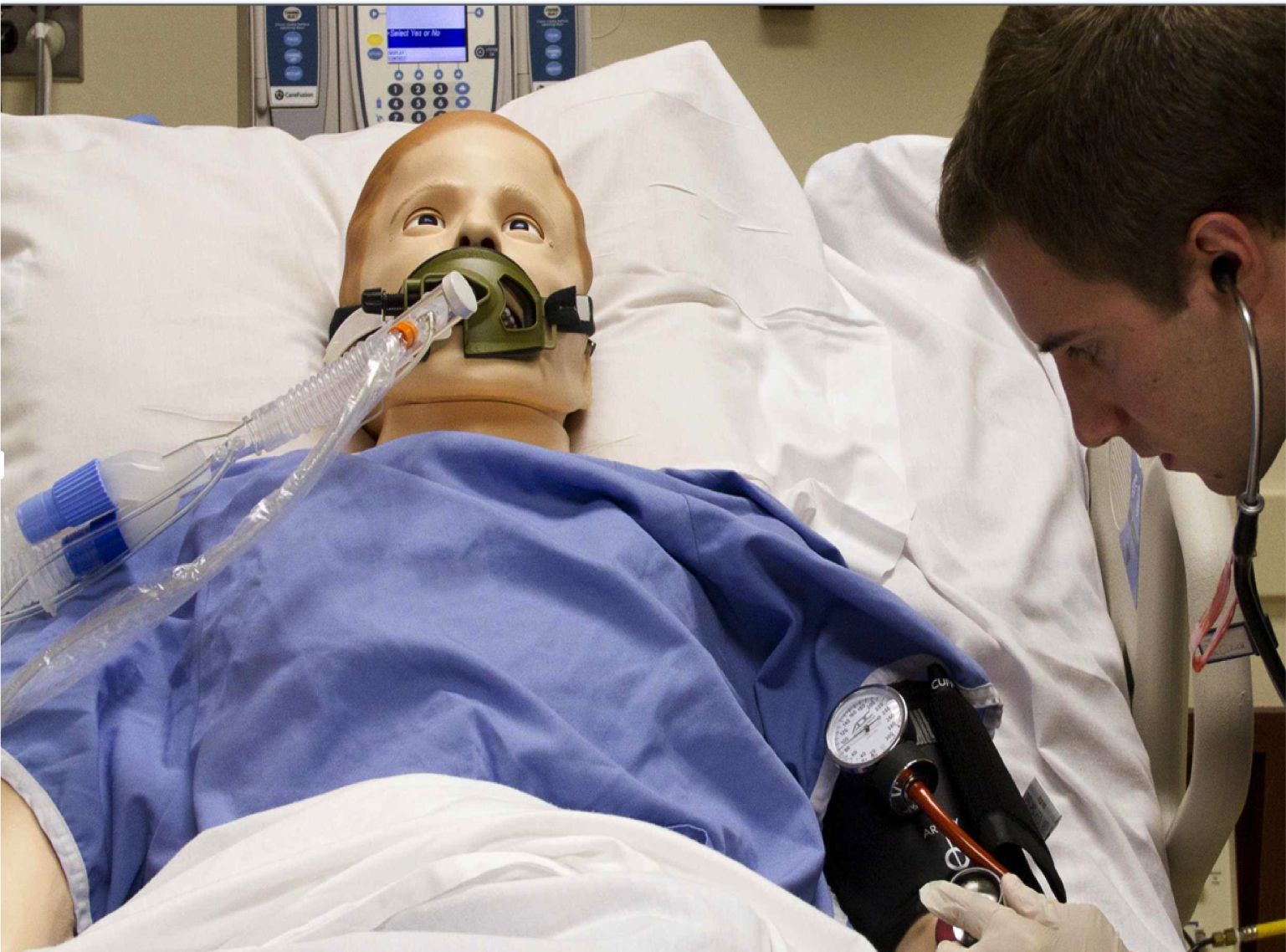 38
Presented by Partners in Medical Education, Inc. - 2014
[Speaker Notes: Contrast- Simulation
Rad/MRI safety created a 3 institution on line MRI and rad safety test
Sedation- on line hosp module]
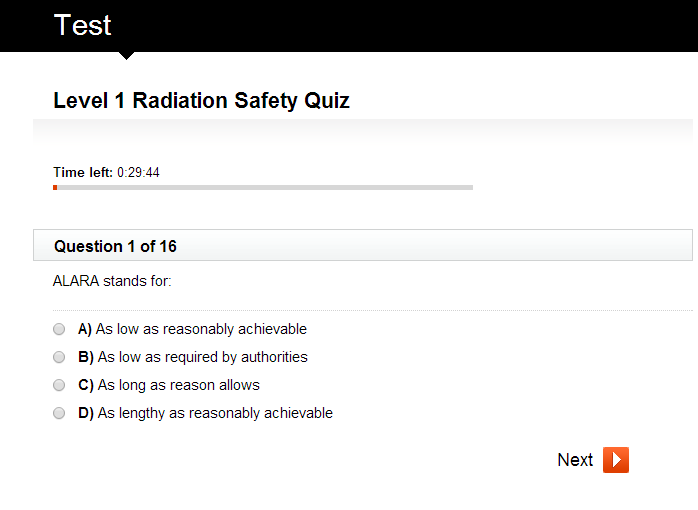 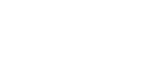 39
Presented by Partners in Medical Education, Inc. - 2014
[Speaker Notes: Contrast- Simulation
Rad/MRI safety created a 3 institution on line MRI and rad safety test
Sedation- on line hosp module

MY DATA]
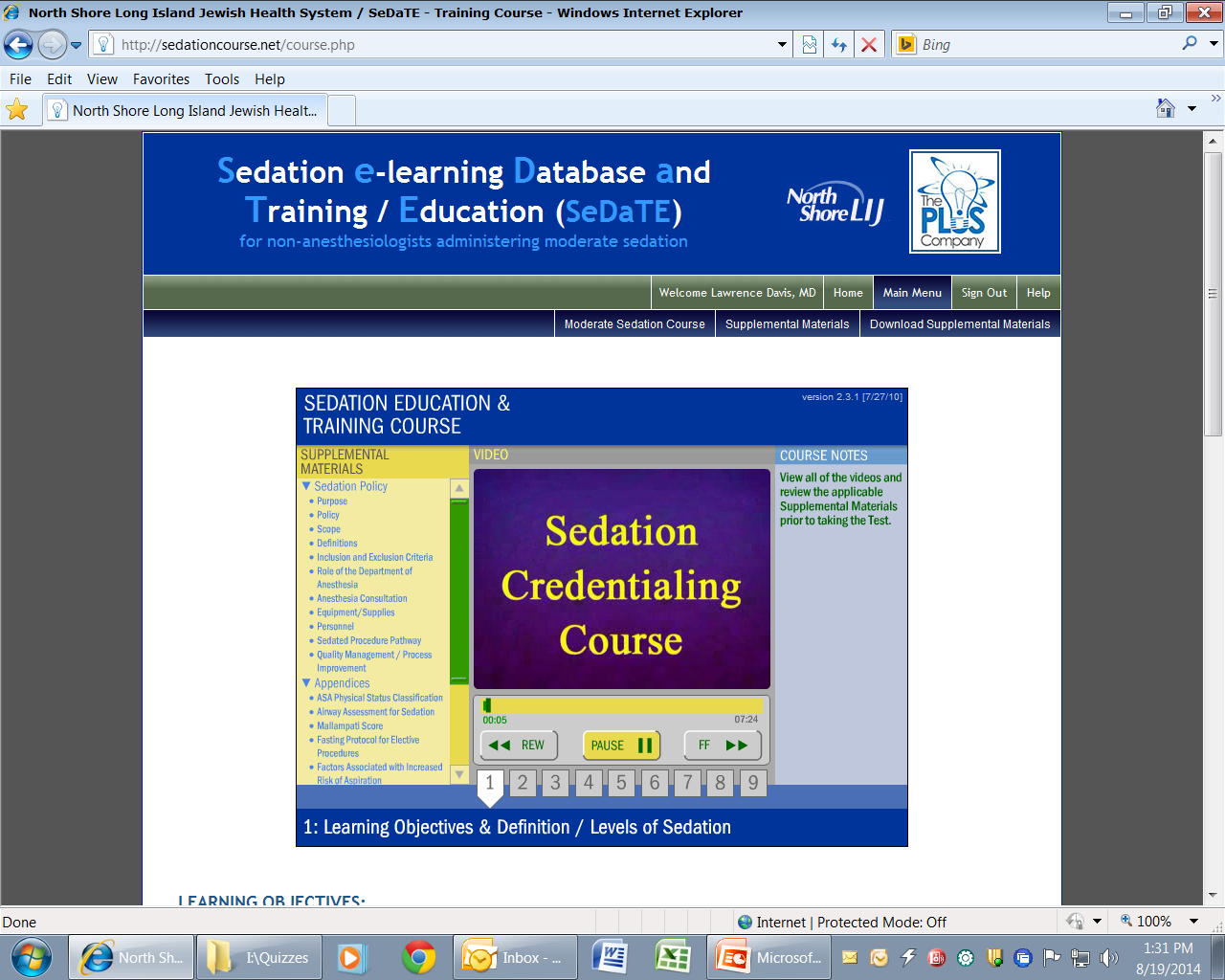 40
Presented by Partners in Medical Education, Inc. - 2014
[Speaker Notes: Contrast- Simulation
Rad/MRI safety created a 3 institution on line MRI and rad safety test
Sedation- on line hosp module]
Milestone DevelopmentWhat do the Programs Get Back
Narrative description of each resident’s milestone accomplishments

Eventually graphical depiction of where each resident stands compared to peers

National normative data will take years
41
Presented by Partners in Medical Education, Inc. - 2014
[Speaker Notes: Spider graphs]
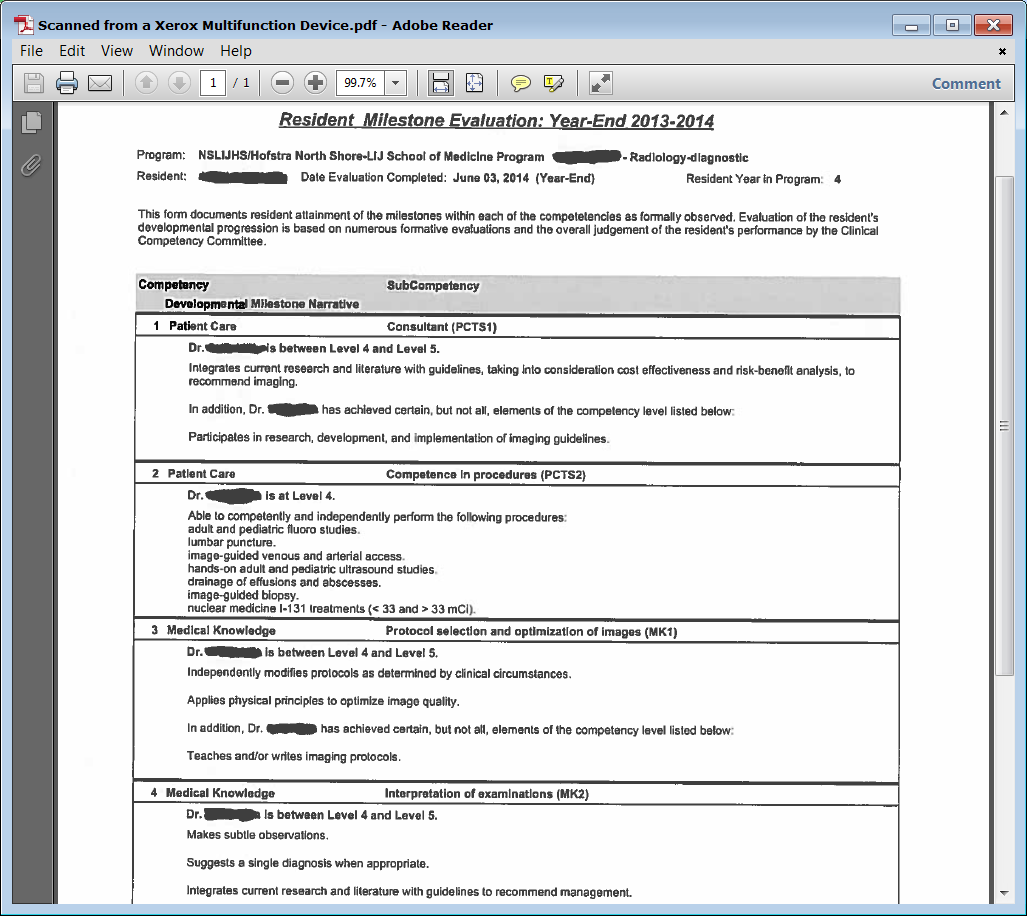 42
Presented by Partners in Medical Education, Inc. - 2014
Milestone DataWhat the RRC Does
Residency Review Committee (RRC) will not “DING” a program if residents don’t all meet milestone expectations
Enter data accurately
RRC expects to see individualresidents in ALL programs notmeeting all milestone expectations
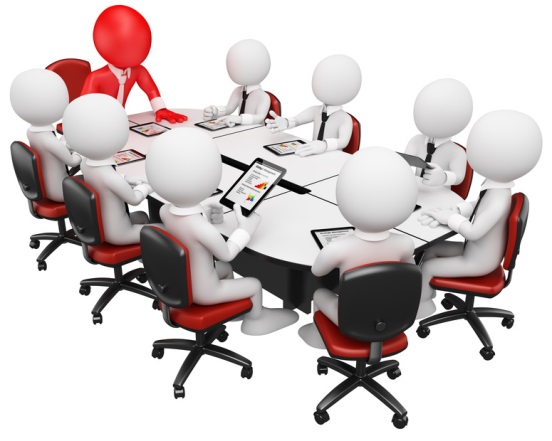 43
Presented by Partners in Medical Education, Inc. - 2014
Milestone DataWhat the RRC Does
RRC will expect to see progress on milestone attainment of programs trainee cohort over time

For residents who are below expectation, it is the program’s responsibility to work with them and help them attain appropriate milestone level

RRC will NOT take adverse action solely on the basis of milestone report
44
Presented by Partners in Medical Education, Inc. - 2014
Singapore End of PGY-1, Mid PGY-2 Year Evaluation,
Overall Rating of Patient Care and Technical Skills 
across All Specialties
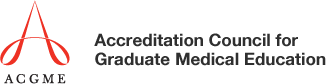 Expert



Proficient



Competent


Advanced
 Beginner



   Novice
n=122 paired observations
                (100%)
Increase the Accreditation Emphasis on Educational Outcomes
45
Presented by Partners in Medical Education, Inc. - 2014
[Speaker Notes: ACGME data]
Singapore Milestone Data,  End of PGY 1 to Mid Year PGY 2 All Specialties (n=122, 100%)
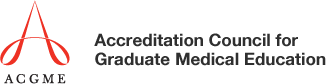 Professionalism   Communications   Med Knowl    Pt Care/Tech Sk        PBLI                  SBP
46
Presented by Partners in Medical Education, Inc. - 2014
[Speaker Notes: ACGME data]
Milestone Project - Summary
Major change from subjective to outcomes based objective evaluation process

Helps guide curriculum development and assess quality of instruction

Allows objective feedback to trainee

Allows early identification of trainee in trouble
47
Presented by Partners in Medical Education, Inc. - 2014
[Speaker Notes: assess quality of instruction- objective measure—did they learn what we thought we taught them]
Milestone Project - Summary
Team based activity – rely on CCC
Process details depend of size and complexity of program
Adapt current and create and adopt new evaluation tools
Educate faculty and trainees
Educate CCC members
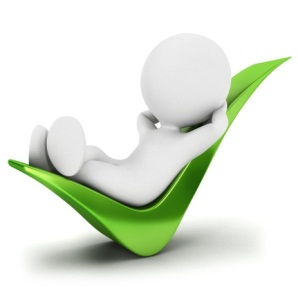 48
Presented by Partners in Medical Education, Inc. - 2014
Partners’ Online Education
On-Demand Webinars

How to Implement 
Milestone Assessments

Introduction  to GME for 
New Program Coordinators

Navigating NAS:  Keep Your 
Eyes on the Dashboard

Annual Program Evaluation

Annual Institutional Review

GME Financing – The Basics

GMEC – What’s New?
Upcoming Live Webinars


The IOM Report
Thursday, October 23, 2014
12:00 pm – 1:00 pm EST

Unified Accreditation System
Thursday, October 30, 2014
12:00 pm – 1:00 pm EST


“Meet the Experts” – Fall Freebie
Thursday, November 6, 2014
12:00 pm – 1:00 pm EST


Annual Institutional Review (AIR)
Tuesday, November 18, 2014
12:00 pm – 1:30 pm EST

Visit our website to see our full schedule!
www.PartnersInMedEd.com
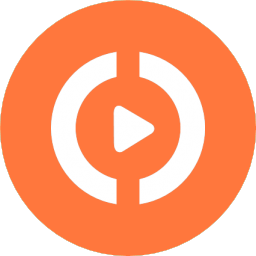 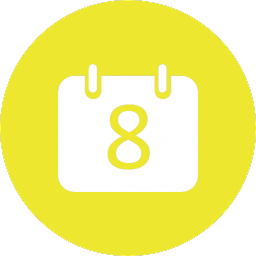 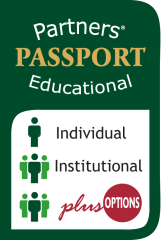 Contact us today to learn 
our Education Passports
can save you time & money! 
724-864-7320
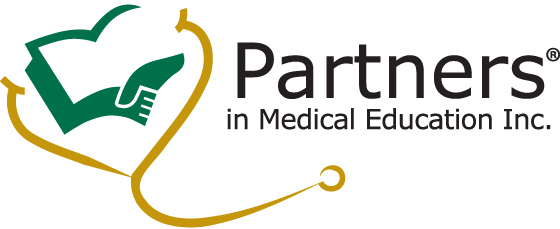 Partners in Medical Education, Inc. provides comprehensive consulting services to the GME community.  For more information, contact us at:

724-864-7320
Info@PartnersInMedEd.com

www.PartnersInMedEd.com
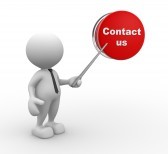 50
Presented by Partners in Medical Education, Inc. - 2014